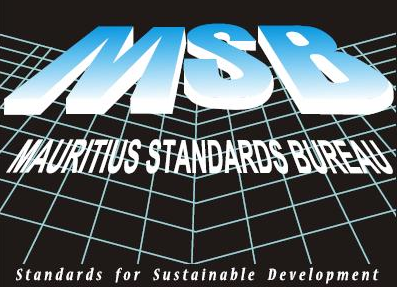 Mauritius Standards Bureau
Presentation on Safety and Energy Efficiency Regulations

1st March 2017
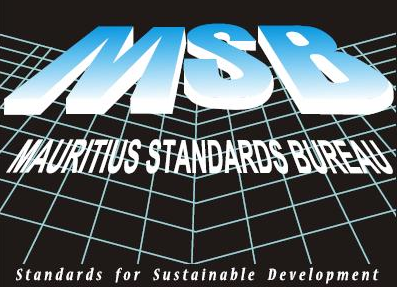 Agenda
Consumer Protection Act 
Procedure for the regulation
Controlled Goods
Applicable standards
Testing services for safety requirements
Energy Efficiency Act
Regulated machinery
Testing services for Energy Efficiency
Verification of Certificate of Conformity
Content of the Certificate of Conformity
Recap of the process
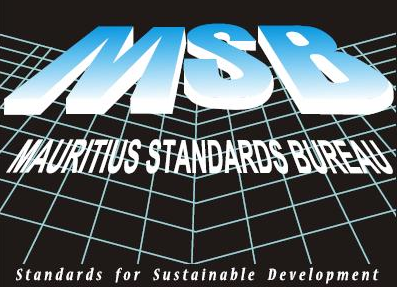 GN 9 of 2017 – Consumer Protection ActConsumer Protection (Safety Requirements) Regulations 2017
Into operation as from 1st October 2017.
The schedule refers to 20 goods.
Will be based primarily on the verification of Certificates of Conformity (CoC).
Verification of CoCs will be done by the Mauritius Standards Bureau.
The imported goods shall be tested by the MSB if the goods are not covered by a CoC.
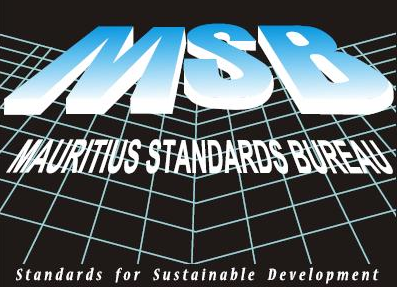 Procedure – Safety Regulation
Importers
Importers shall submit the CoC and other related documents to the enforcement authority (regulator), the Ministry of Industry, Commerce and Consumer Protection.
Regulator
The regulator forwards the documents to the Mauritius Standards Bureau.
Recommendation
MSB shall proceed to verification  of the submitted documents and shall give its recommendation thereon to the regulator.
Clearance
The regulator will then give clearance to the importers.
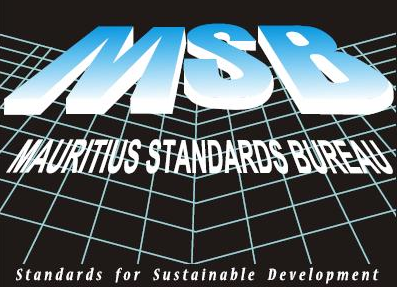 Controlled Goods
The schedule of the regulation refers to 20 household electrical appliances and accessories.
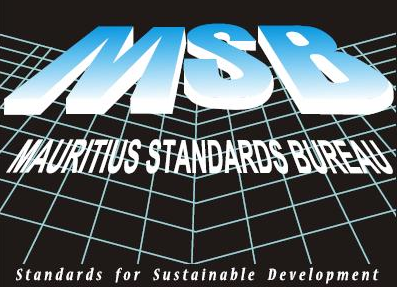 Applicable standards
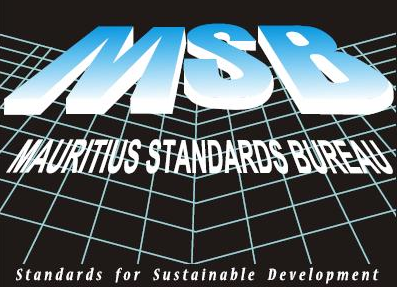 Testing – Safety requirements
In the absence of CoC
The goods controlled under this regulation may also be subject to testing by the MSB if a valid CoC is not available or if the submitted CoC is not relevant.
Safety Standards
The Safety Standards for testing cover several aspects e.g. Electrical. Mechanical, Fire
Tests
Under the scope of this regulation, the following aspects will be considered.
Visual Inspection which include for e.g. Marking and instructions, construction amongst others
Power input and current consumption
Di-electric strength test
Leakage current test
Earth resistance test
Insulation Resistance test
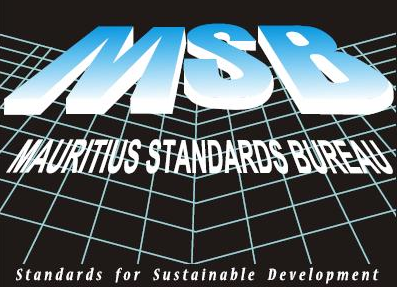 GN 11 of 2017 - Energy Efficiency ActEnergy Efficiency(Labelling of Regulated Machinery) Regulations 2017
Into operation as from 1st July 2017.
Enforcement Authority (Regulator) is the Energy Efficiency Management Office (EEMO), operating under the Ministry of Energy and Public Utilities. (MEPU).
First schedule refers to the regulated machinery: Household refrigerating appliances, household electric dishwashers, household electric ovens.
Will be based primarily on the verification of Certificates of Conformity (Coc) and/or test report.
Verification of CoCs will be done by the Mauritius Standards Bureau.
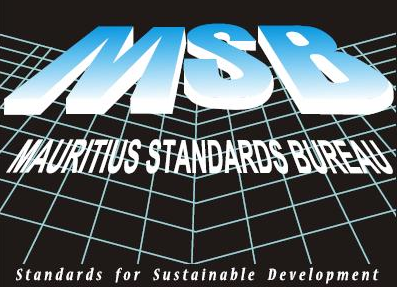 Regulated Machinery
The first schedule of the regulation refers to 3 regulated machinery.
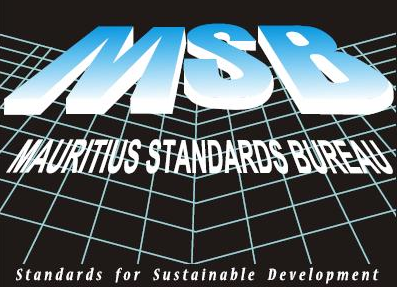 Testing – Energy Efficiency
In the absence of CoC
As per section 5 (7) of the regulation, if a dealer cannot submit a CoC or a test report, the regulated machinery shall be tested by the MSB or a conformity assessment body (acceptable to EEMO) before registering the regulated machinery with the EEMO.
Tests
Under the scope of this regulation, the Energy Consumption Test will be considered so as to determine the Energy Efficiency Index/Ratio of the regulated machinery.
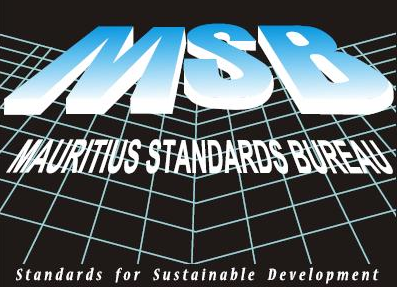 Testing – Energy Efficiency
Testing Facilities
MSB is currently being equipped with testing facilities for the 3 regulated machinery:
Household Refrigerating appliances, 
Household Electric Dishwasher, 
Household Electric Oven
Testing services will be available at the MSB as soon as training has been completed.
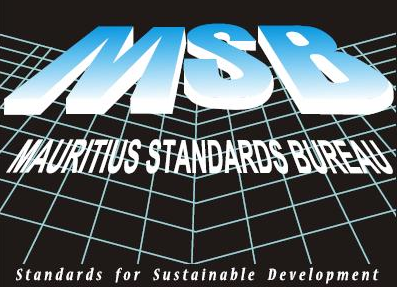 Verification of CoCs
Documents to be submitted to the MSB
Letter of request from the regulator with details of the importer
Proforma Invoices 
Certificate of Conformity (should cover the make/model of the product being imported)
Test Certificate or Test report may be accepted provided that they are traceable to the production batch being imported and shall preferably emanate from an IEC notified body.
The processing time is 2 – 5 working days depending on the number of certificates submitted
A fee of 700 MUR per certificate verified will be charged by the MSB.
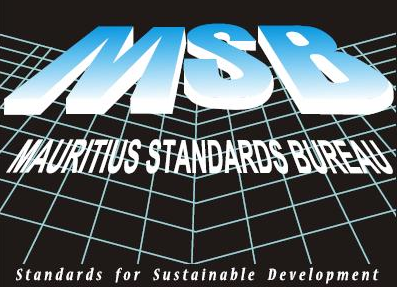 Content of CoCs
A valid Certificate of Conformity should contain the following information.
Certifying Body or Testing Laboratory
Applicant Name (if different from Factory Name)
Factory Name
Certificate Number
Date of Issue
Date of Expiry (if applicable)
Make and /or Model (s) (if applicable)
Standard and Year published
Technical Signatory
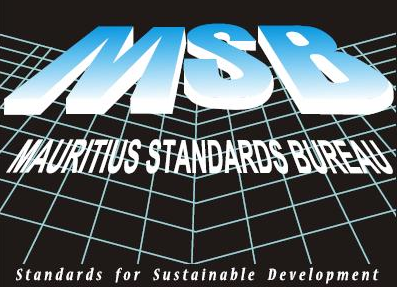 Recap of process
Importer
Gives Clearances as per recommendation from MSB
Submits documents to Regulator
Forwards documents
Mauritius Standards Bureau
Regulator
Gives its recommendations
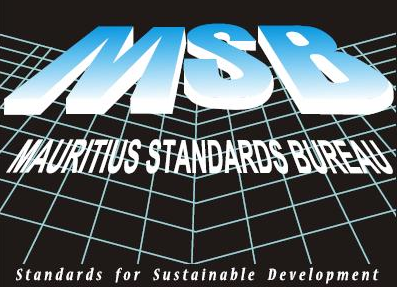 End of Presentation.Thank you.
Contacts
Mr. M.Y. Foondun (Ag. Deputy Director, MSB) myfoondun@msb.int.mu
Mrs. L.C. Bhujohory (Ag. Head of Unit Engineering, MSB) lcbhujohory@msb.intent.mu
	Mr. SFM Tin Sun (Ag. Manager Electrical Lab, MSB) sfmtinsun@msb.intent.mu
	Mrs. J. Moonowa (Quality Officer Electrical Lab, MSB) jmahadeo@msb.intent.mu
Tel: 433 36 48
Web: http://msb.intnet.mu